LABORATORIO DI MATEMATICA
PROF. Passarello C.
UNITA’ DIDATTICA CON AUSILIO
 DI
 STRUMENTI COMPENSATIVI 
NON TECNOLOGICI
Sede di: Casale Monferrato
Gruppo 3 Corsisti: Mele Luigi, Portalupi Raffaella, Micheletti Luciana, 		Fioravanti Anna Maria, Cubito Rosario, Butera Liborio.
www.docentidisostegno.it
SOMMA E CONFRONTO
Destinatario dell’unità didattica è un ragazzo discalculico medio di 15 anni, che senza l’uso della calcolatrice non è in grado di comprendere le operazioni di matematica elementare.
Obbiettivo: il gruppo elabori una presentazione dei fatti matematica, nella proposta lavoro PL1.  Elabori con l’uso degli antefatti, esperienze di contare, confrontare, ordinare, di somma e di differenza, senza l’uso della calcolatrice.
www.docentidisostegno.it
LE MANI, LE CANNUCCE E LA LINEA DEI NUMERI……..ARTEFATTI NATURALI
www.docentidisostegno.it
IMPARARE A CONTARE1. CONCETTO DI UNITA’UN DITO → UNA CANNUCCIA
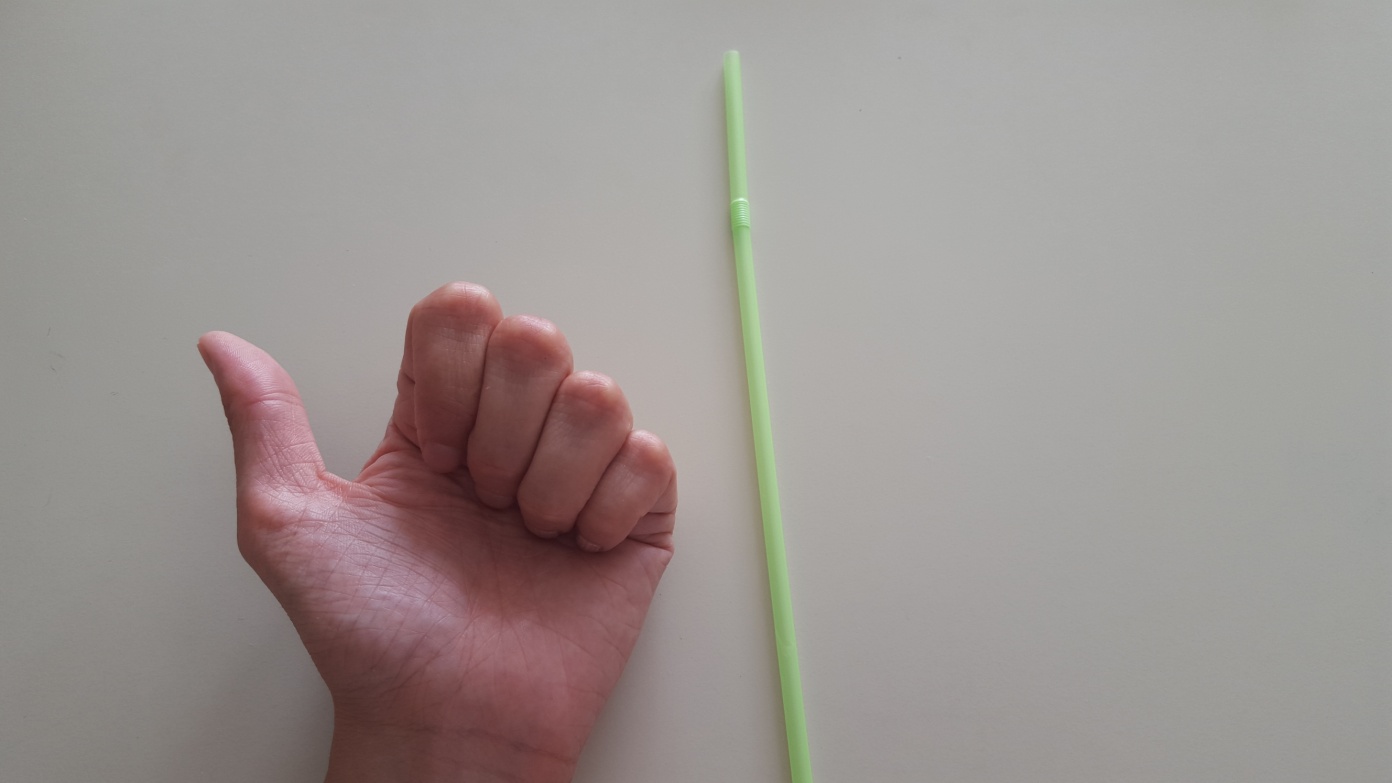 www.docentidisostegno.it
1. CONCETTO DI UNITA’DUE DITA → DUE CANNUCCE
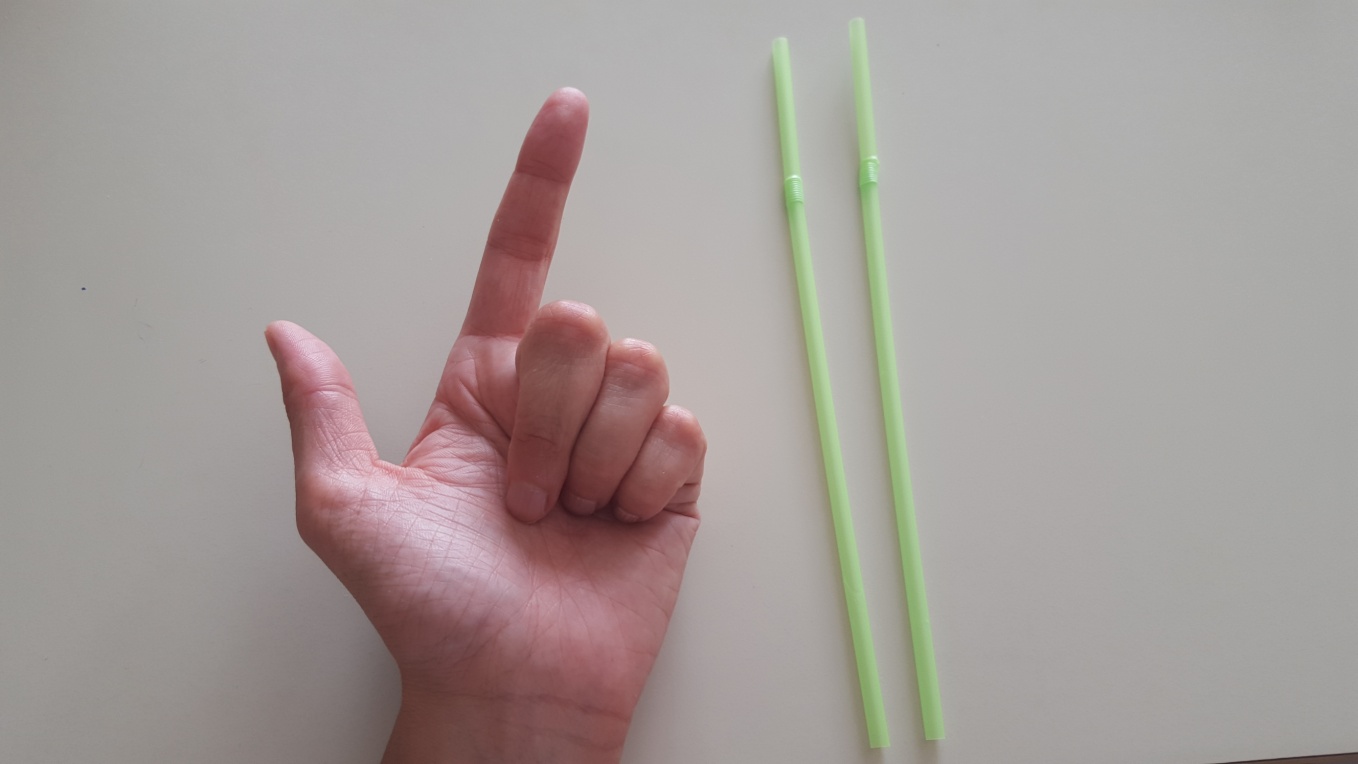 www.docentidisostegno.it
1. CONCETTO DI UNITA’TRE DITA → TRE CANNUCCE
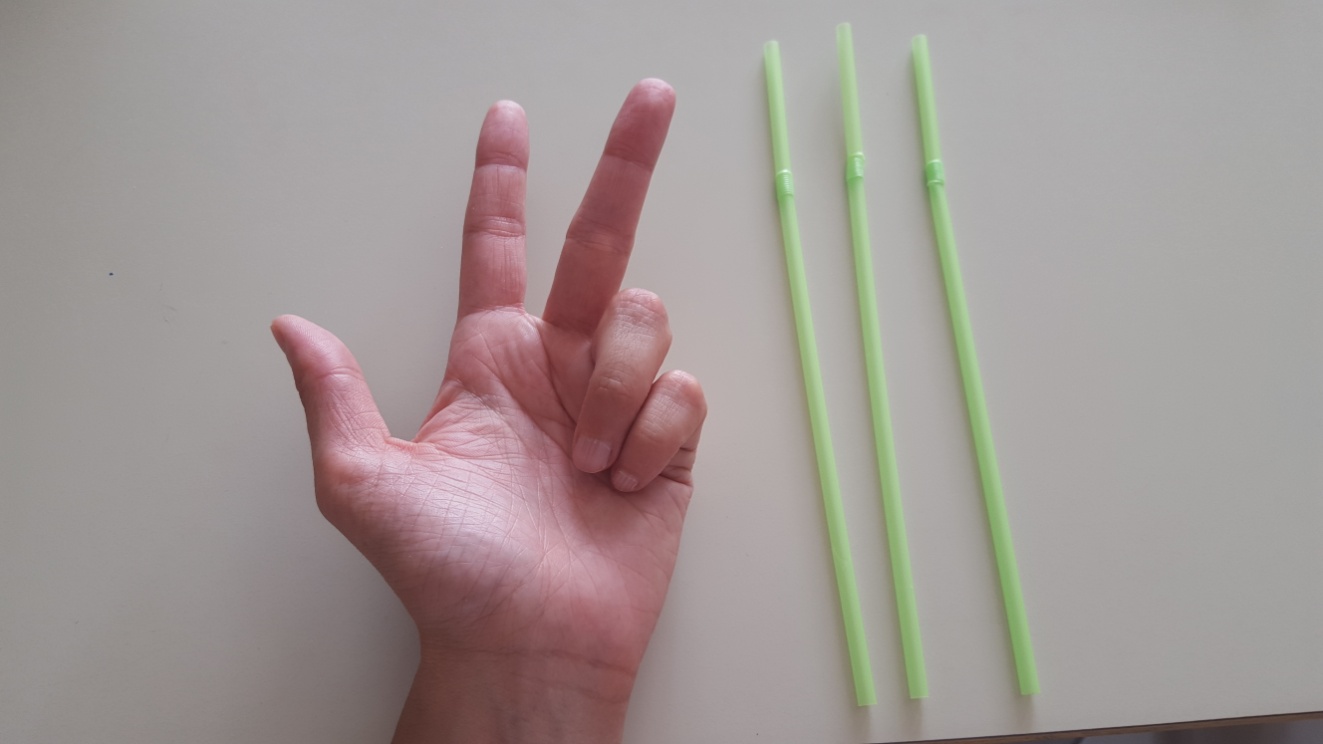 www.docentidisostegno.it
……………FINO A ……………..
www.docentidisostegno.it
1. CONCETTO DI UNITA’DIECI DITA → DIECI CANNUCCE
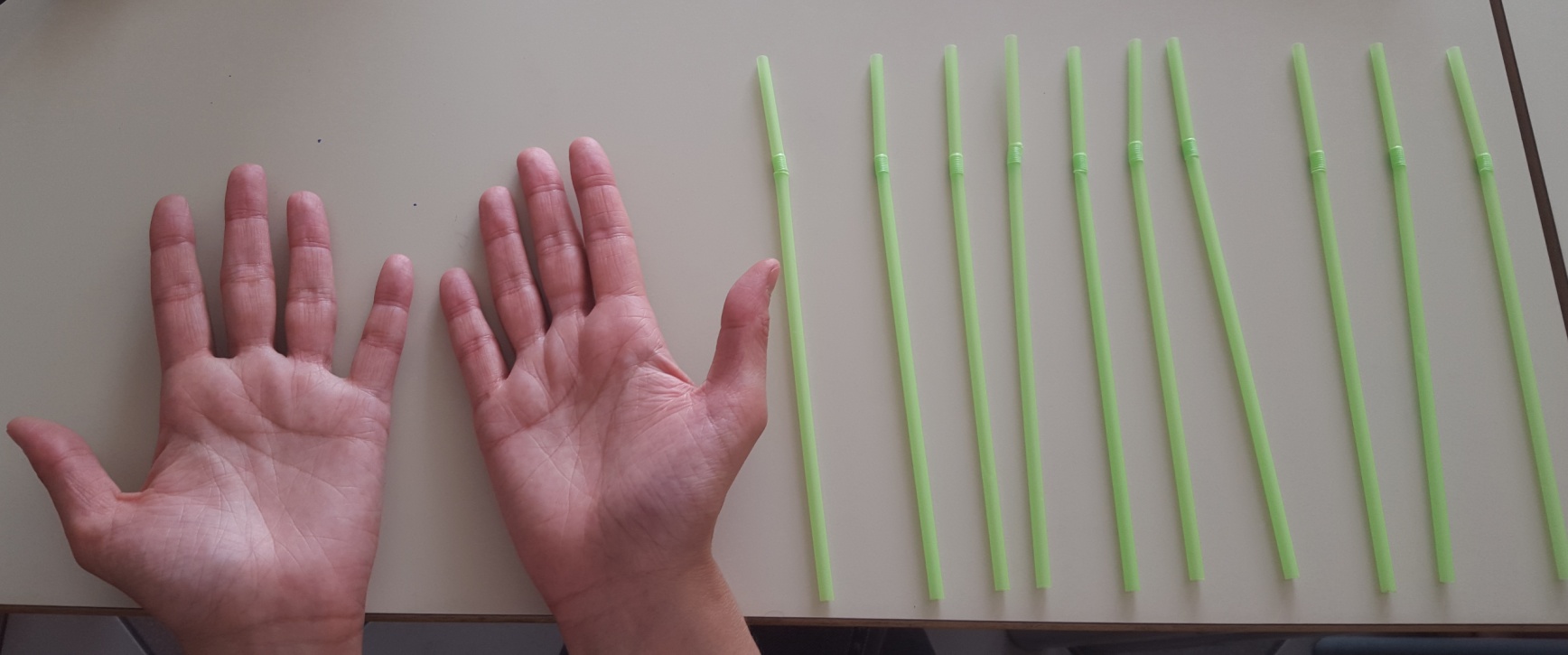 www.docentidisostegno.it
DAL CONCRETO ALL’ASTRATTO…….LA LINEA DEI NUMERIUN DITO → UNA CANNUCCIA→1
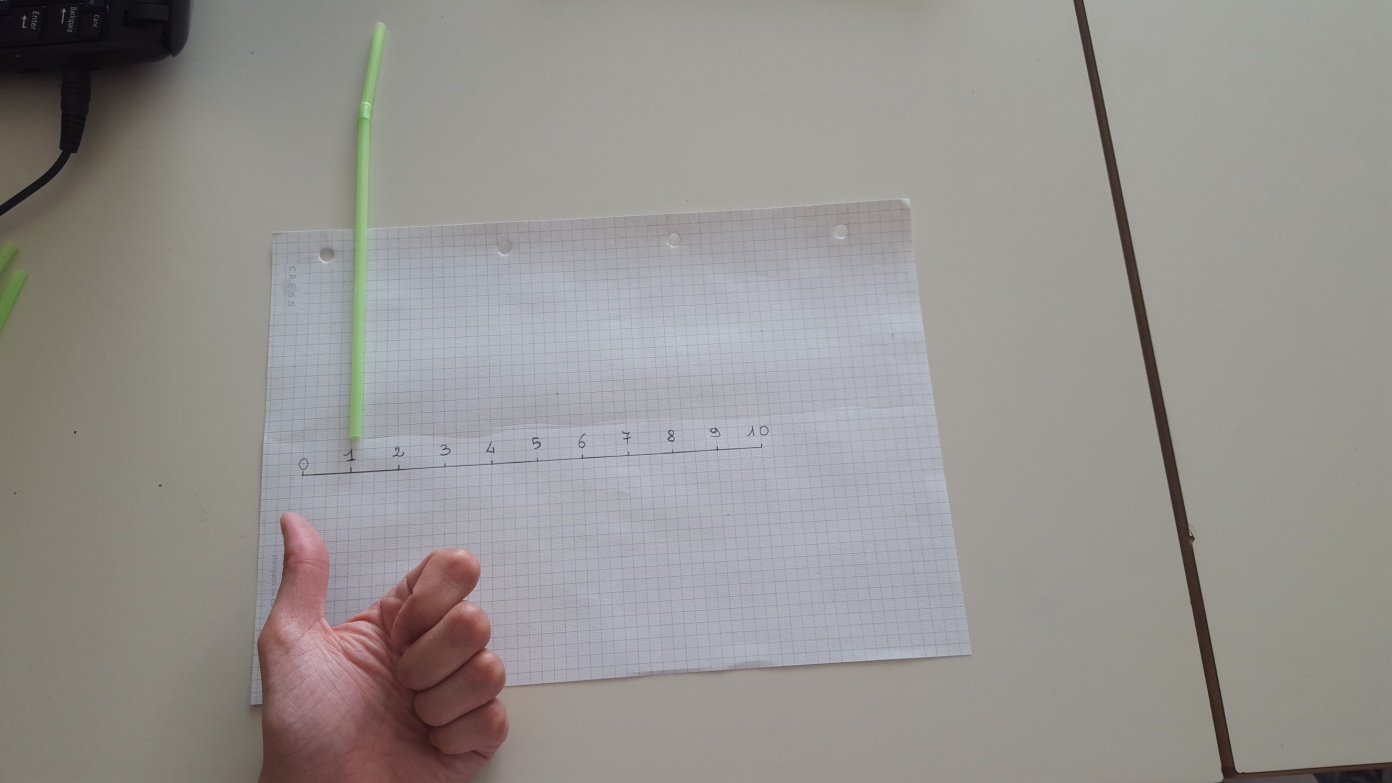 www.docentidisostegno.it
DAL CONCRETO ALL’ASTRATTO…….LA LINEA DEI NUMERIDUE DITA → DUE CANNUCCE→2
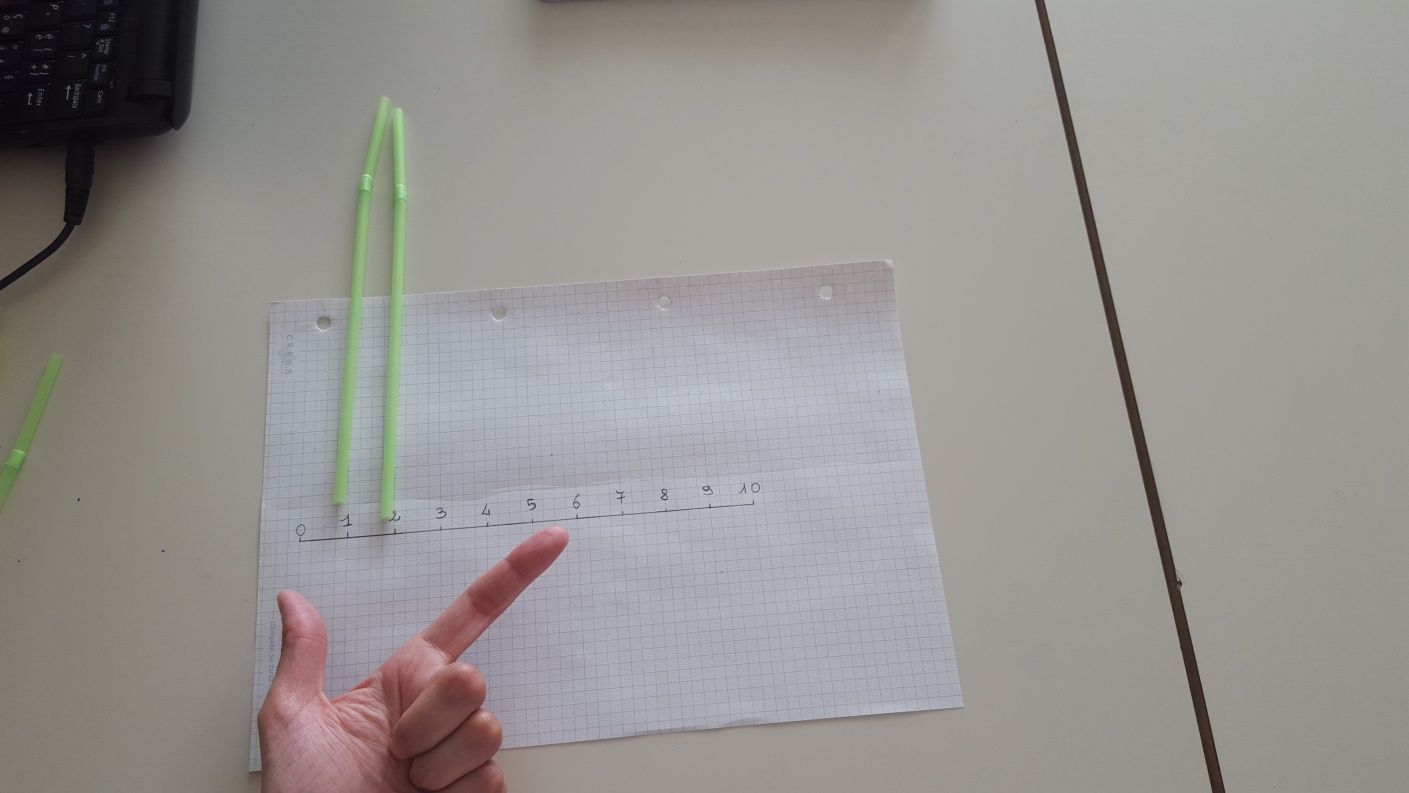 www.docentidisostegno.it
DAL CONCRETO ALL’ASTRATTO…….LA LINEA DEI NUMERITRE DITA → TRE CANNUCCE→3
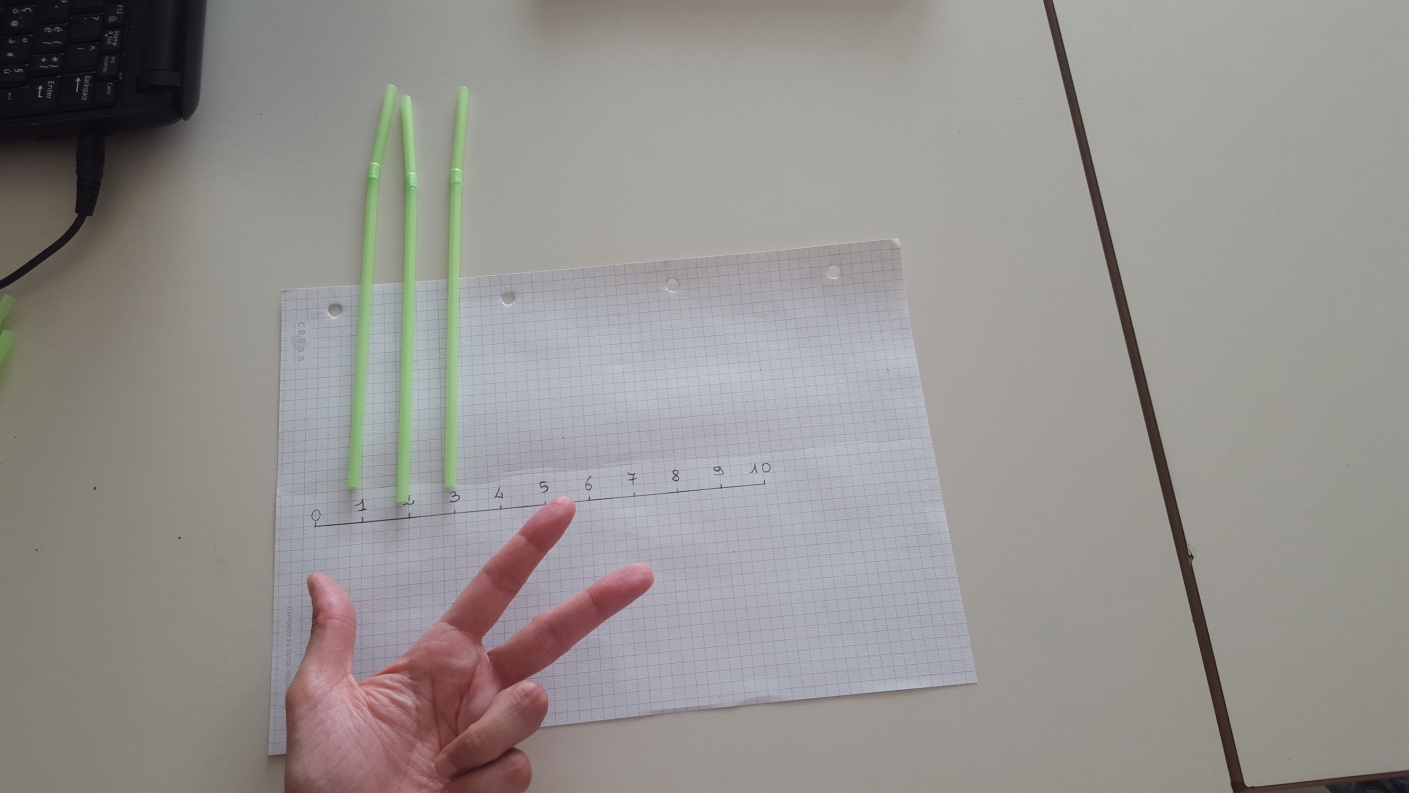 www.docentidisostegno.it
……………FINO A ……………..
www.docentidisostegno.it
DAL CONCRETO ALL’ASTRATTO…….LA LINEA DEI NUMERIDIECI DITA → DIECI CANNUCCE→10
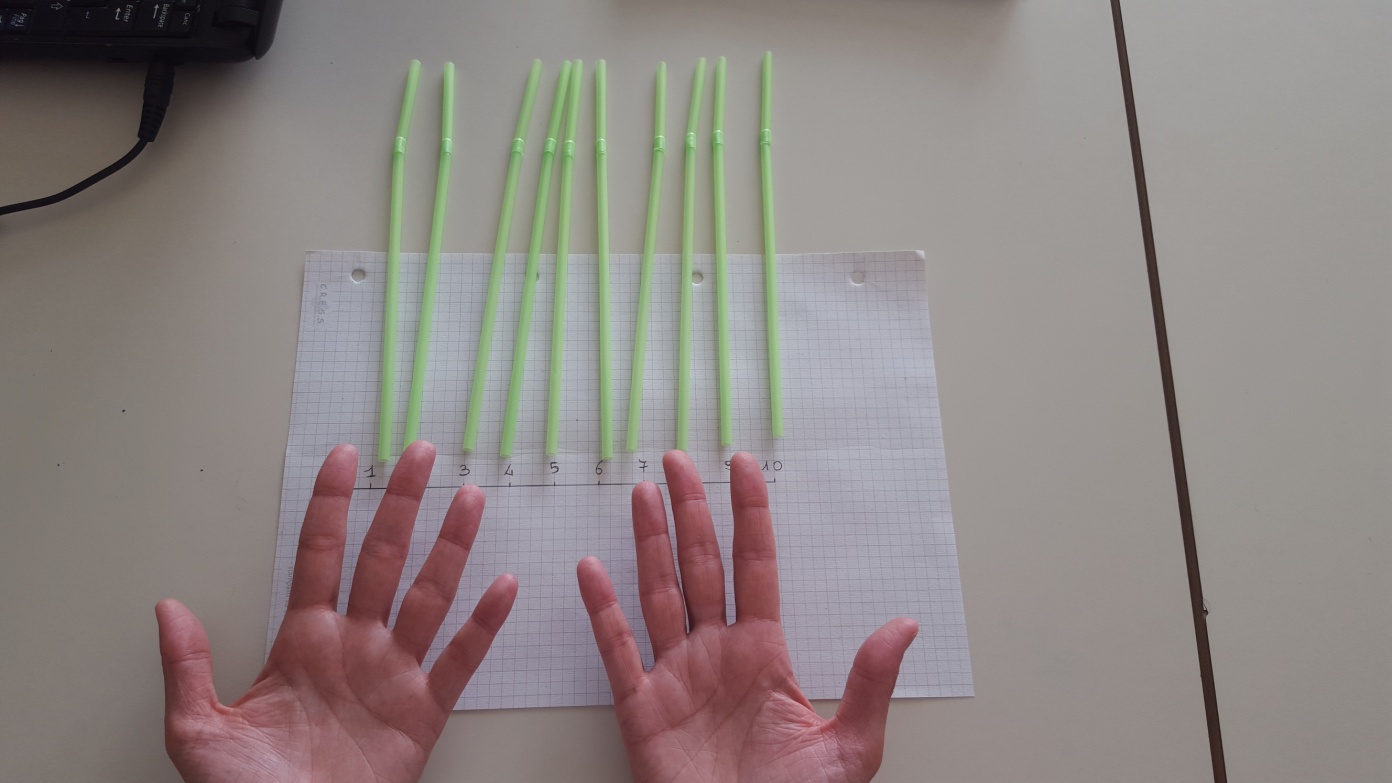 www.docentidisostegno.it
CONFRONTO…………MAGGIORE, MINORE, UGUALE E DIVERSO
www.docentidisostegno.it
INDIVIDUARE IL MAGGIORE E IL MINORE
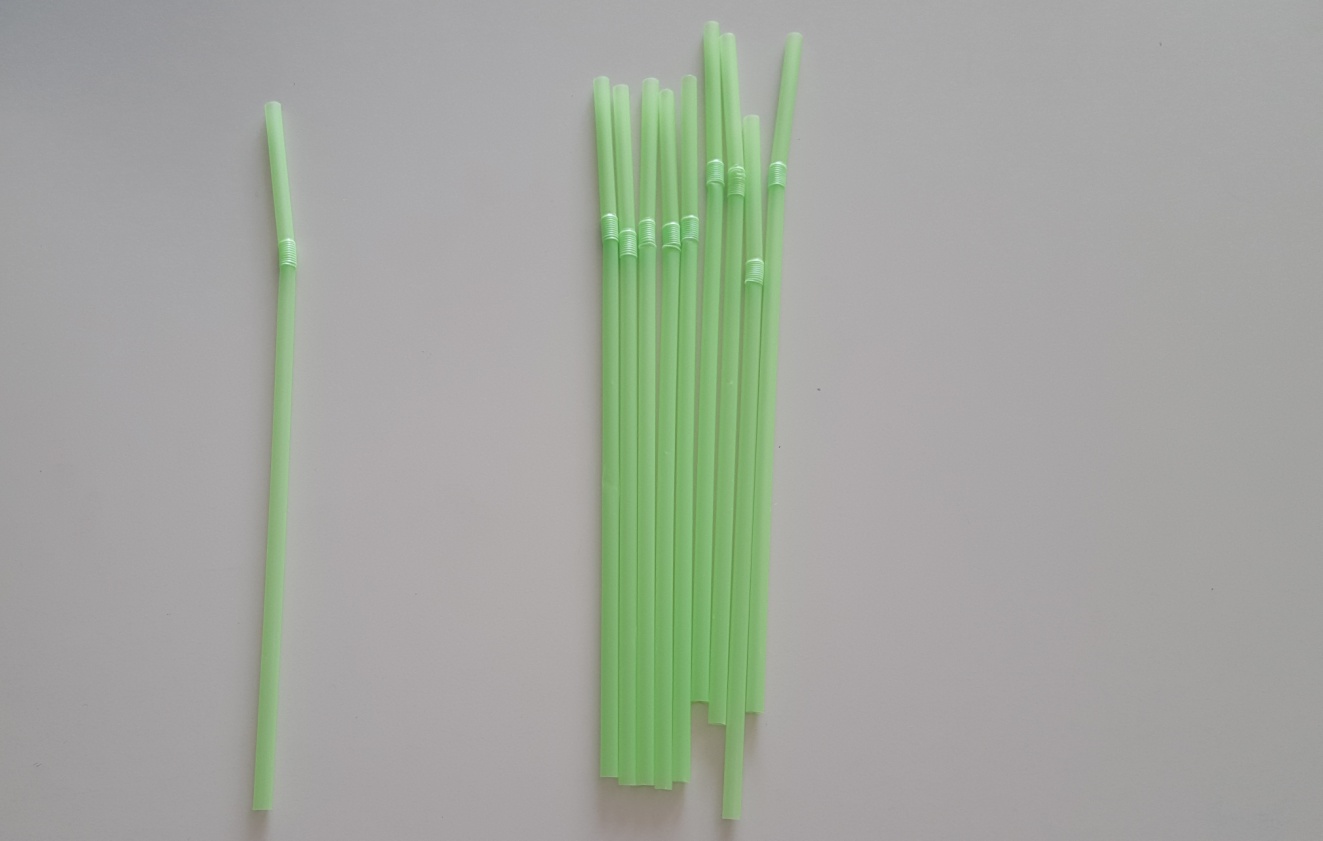 www.docentidisostegno.it
…………
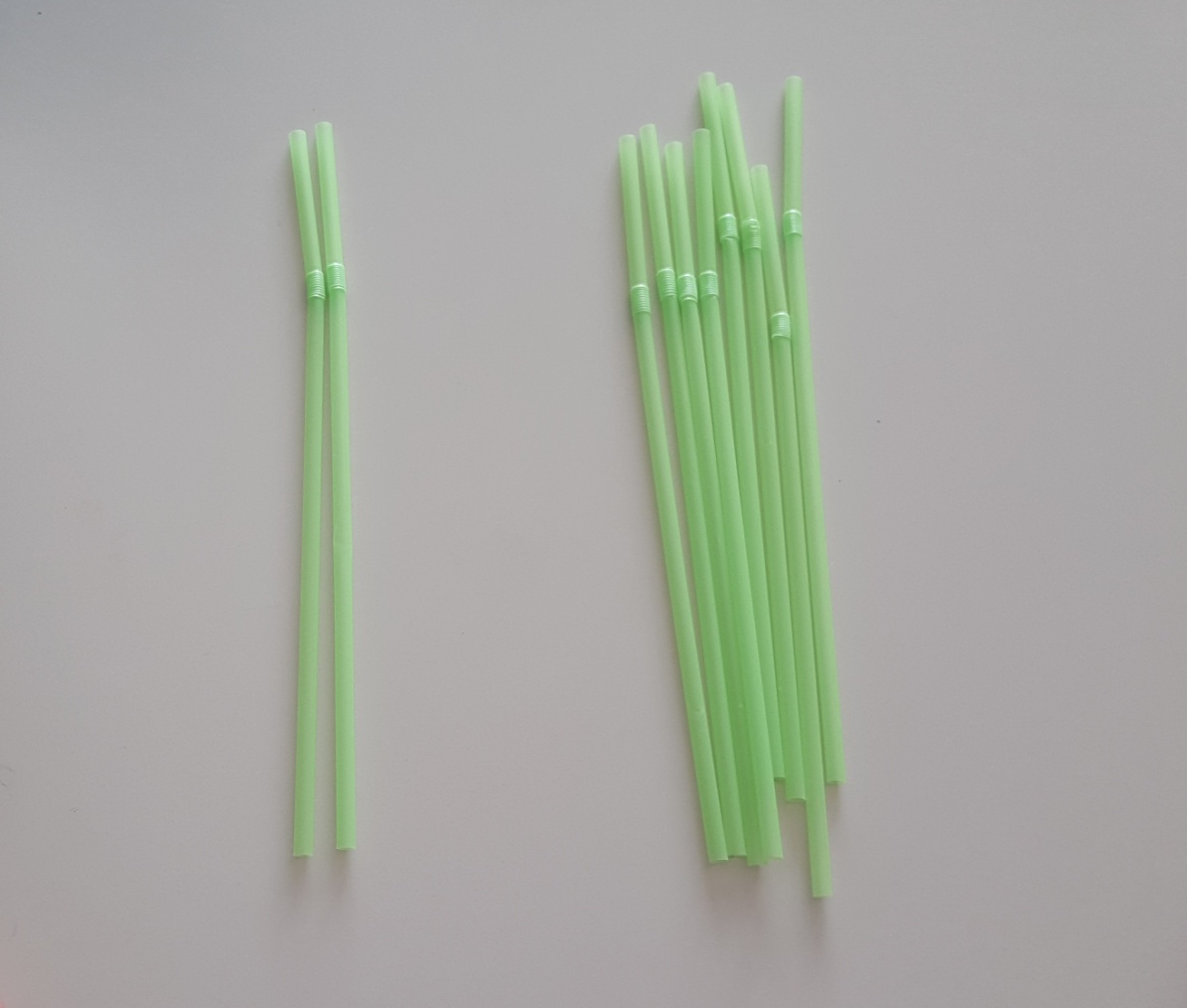 www.docentidisostegno.it
UGUAGLIANZA……….IL CONCETTO DI UGUALE
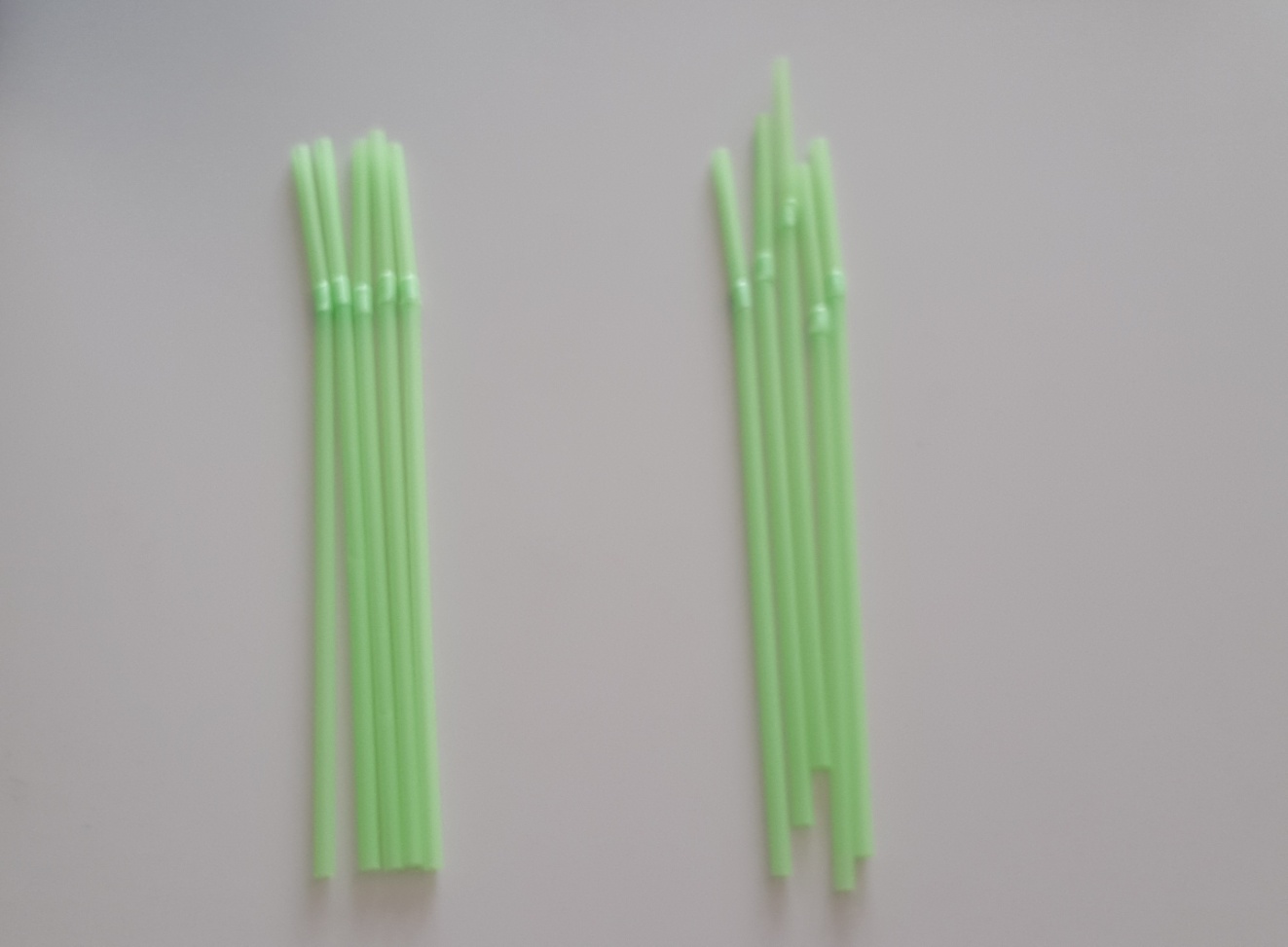 www.docentidisostegno.it
TEMPI E OBIETTIVI
TEMPI: tre volte alla settimana, per venti minuti, per un mese…
OBIETTIVI: Comprendere il significato di unità, di passaggio dal concreto all’astratto e di confronto…
www.docentidisostegno.it